On Distributed Differential Privacy and Counting Distinct Elements
Lijie Chen
Badih Ghazi
Ravi Kumar
Pasin Manurangsi
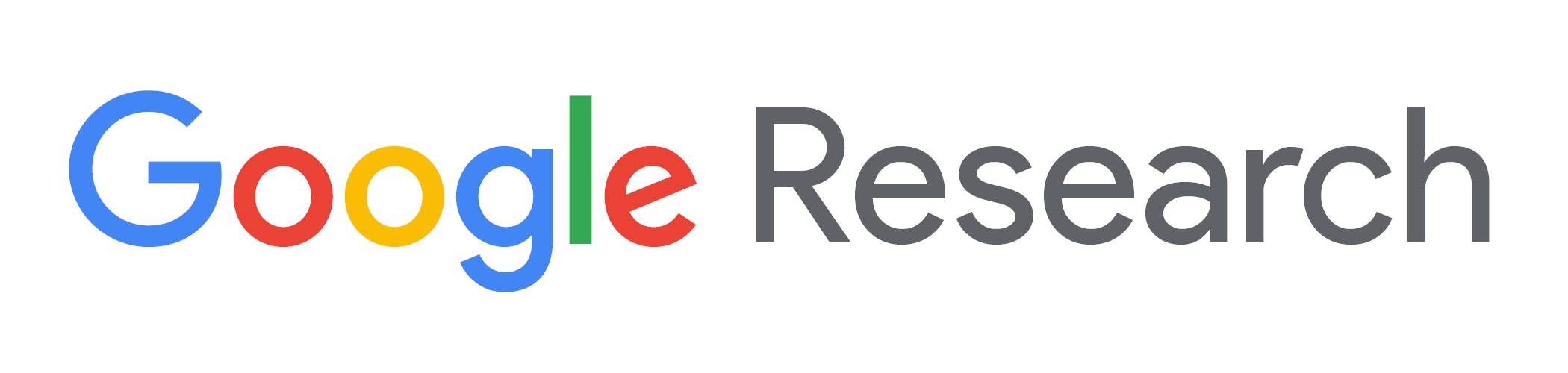 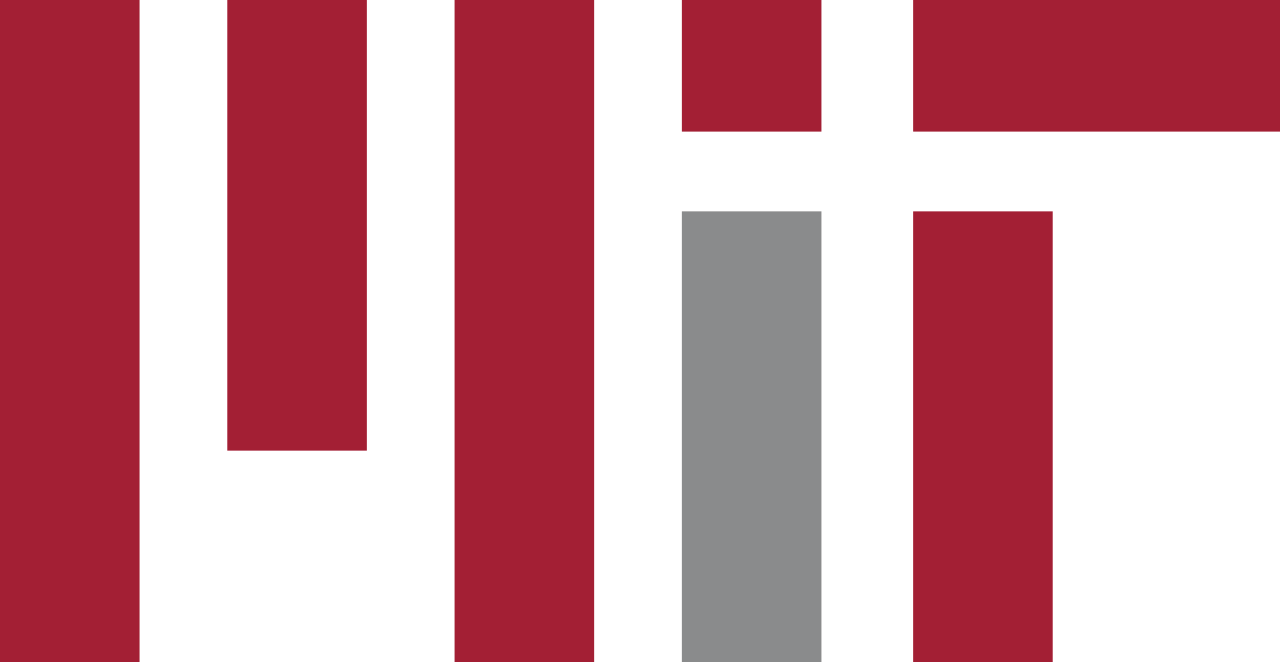 Today’s Plan
Part I (Introduction)
The Shuffle Model of Differential Privacy
The Count Distinct Problem and Our Results for it
Lower Bounds for Selection and Learning Parity in the Shuffle Model
Part II (Techniques)
Lower Bounds via Dominated Protocols
Lower Bounds via Moment-Matching
Conclusion and Open Problems
Differential Privacy: Definition
{3,5,7,9,11}
{3,5,7,13,11}
We say two datasets are neighboring, if they differ by at most one element
Neighboring!
Differential Privacy: Definition
{3,5,7,9,11}
{3,5,7,13,11}
We say two datasets are neighboring, if they differ by at most one element
Differential Privacy in the Distributed Setting
How do we ensure the privacy of each user?
Trust
How much should the user trust the curator?
Three
Important
Dimensions
Utility
How useful is the algorithm?
Privacy
How private is the algorithm?
Central Model vs (Non-interactive) Local Model
After sending you raw data to the curator, you must trust their integrity for the rest of your life
It’s probabilistic
Differential Privacy: Local Model
It’s probabilistic
Differential Privacy: Central vs Local
How private is the algorithm?
Privacy
Utility
Trust
Complete Trust in the Curator
Central
Local
Only Trust myself
Differential Privacy: Shuffle Model
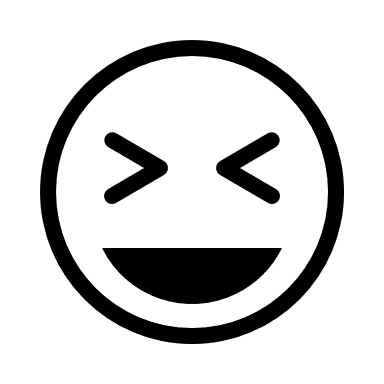 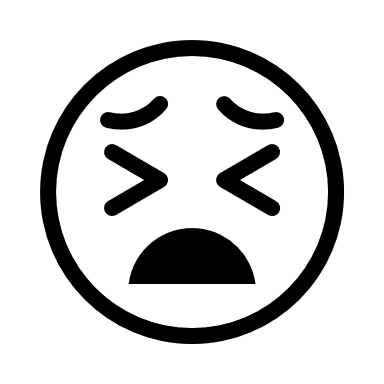 Complete Trust in the Curator
Spectrum of Trust
Only Trust myself
Local
Central
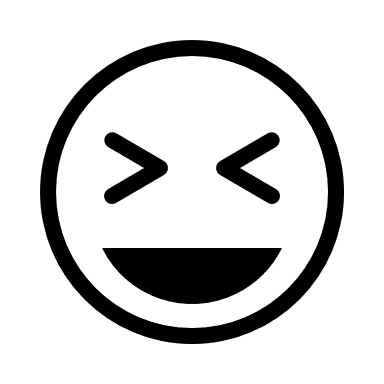 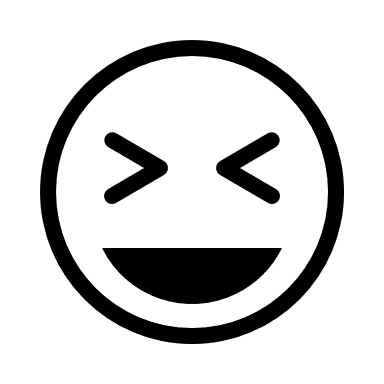 Shuffle Model
[IKOS06, BEM+17,CSU+18,EFM+19]
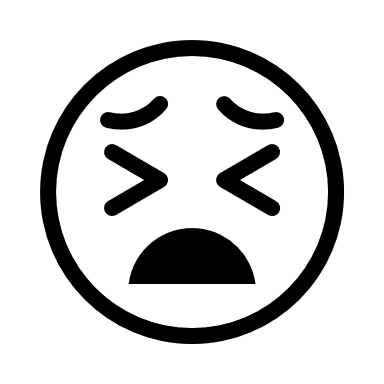 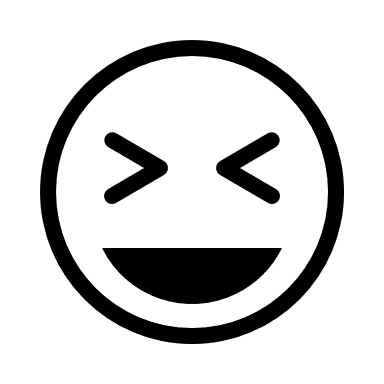 Spectrum of Utility
Central
Local
Differential Privacy: Central vs Local vs Shuffle
How private is the algorithm?
Privacy
Utility
Trust
Complete Trust in the Curator
Central
Local
Only Trust myself
Shuffle
Only Trust the Shuffler
Shuffle Model
Local Model
It’s probabilistic
Shuffle Model: Formal Definition
Message Complexity

How many messages one user sends in the worst case
Shuffler S
Today’s Plan
Part I (Introduction)
The Shuffle Model of Differential Privacy
The Count Distinct Problem and Our Results for it
Lower Bounds for Selection and Learning Parity in the Shuffle Model
Part II (Techniques)
Lower Bounds via Moment-Matching
Lower Bounds via Dominated Protocols
Conclusion and Open Problems
Convention
Green for Local Model
Purple for Shuffle Model
Red for Central Model
The Count Distinct Problem
Central Model: 
O(1) error
Lower Bound in Shuffle-DP
It is still maximally hard in the single-message (worst-case) shuffle model
Upper Bound in Shuffle-DP
It is much easier in the shuffle model if each user sends at most one message in expectation
Count Distinct in (Non-Interactive) Local Model
Via Dominated Protocols
Via Moment Matching
Count Distinct in the Shuffle Model
Count Distinct in the Shuffle Model
Lemma (Informal)
New connection between Local and Single-Message Shuffle Model
Other Lower Bounds in the Shuffle Model
Via Dominated Protocols
Comparison with [Cheu-Ullman’2020]
Robust Shuffle Model
 
(Robustness condition.) The protocol should still be private, even if a small constant fraction of users dropped out. A very desirable property in practice
Our result does not work for the unbounded message case
Today’s Plan
Part I (Introduction)
The Shuffle Model of Differential Privacy
The Count Distinct Problem and Our Results for it
Lower Bounds for Selection and Learning Parity in the Shuffle Model
Part II (Techniques)
Lower Bounds via Dominated Protocols
Lower Bounds via Moment-Matching
Conclusion and Open Problems
Lower Bounds in Shuffle Model viaDominated Protocols
Convention
Green for Local Model
Purple for Shuffle Model
Blue for Dominated Protocols
It is proved that some Multi-Message Shuffle Protocols are not Local DP for any non-trivial parameters
Lower Bounds in Shuffle Model viaDominated Protocols
Convention
Green for Local Model
Purple for Shuffle Model
Blue for Dominated Protocols
It is proved that some Multi-Message Shuffle Protocols are not Local DP for any non-trivial parameters
Lower Bounds for Count Distinct viaDominated Protocols
Today’s Plan
Part I (Introduction)
The Shuffle Model of Differential Privacy
The Count Distinct Problem and Our Results for it
Lower Bounds for Selection and Learning Parity in the Shuffle Model
Part II (Techniques)
Lower Bounds via Dominated Protocols
Lower Bounds via Moment-Matching
Conclusion and Open Problems
Constructing the Hard Distribution
Histogram Suffices
Overview of Proof
Very general, potentially applicable to many other problems
First application of such techniques in privacy
Lower Bounds for Count Distinct via Moment-Matching
Key Ideas Behind the Lower Bounds for Estimate the Unseen
Poissonization 
A standard tool in property testing literature
for breaking the correlation in histogram
Moment-Matching Random Variables 
A very elegant way to bound statistical distance!
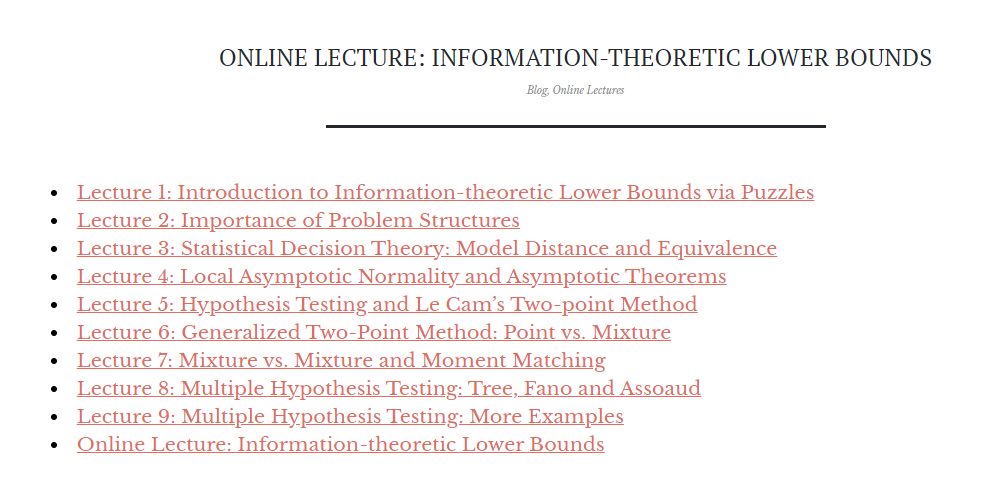 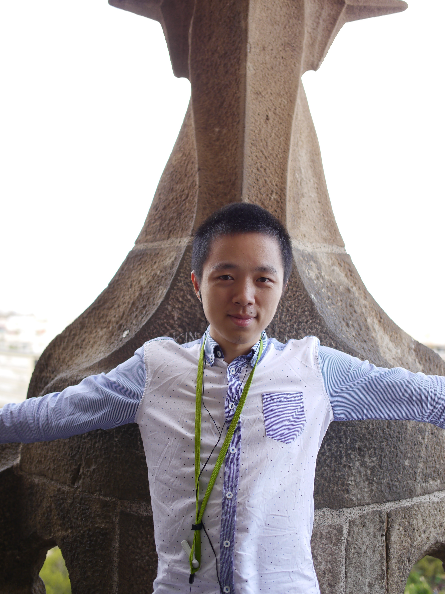 Yanjun Han
https://theinformaticists.com/category/blog/online-lectures/
Constructing the Hard Distribution
In Estimate the Unseen?
The Key idea
Moment Matching!
Lower Bounds for Count Distinct via Moment-Matching
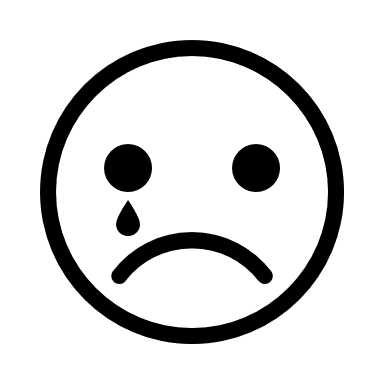 Not clear how to do it
Hard Distribution: Signal/Noise Decomposition
Overview of Proof
The Magic of Poissonization
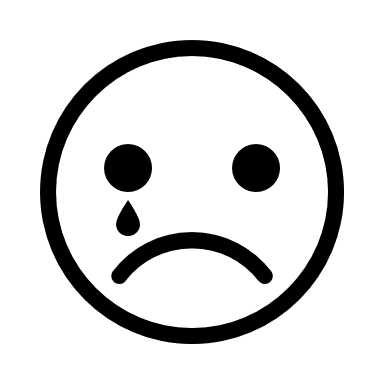 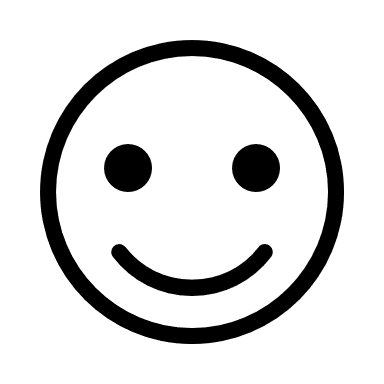 Poissonization in Local Model
Poissonization in our Hard Distributions
Expressing the Histogram
Expressing the Histogram II
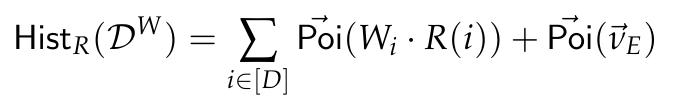 Key Insight: Decomposition
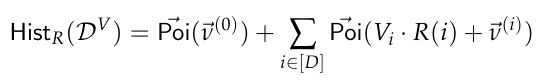 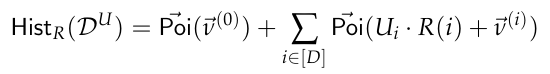 and hence
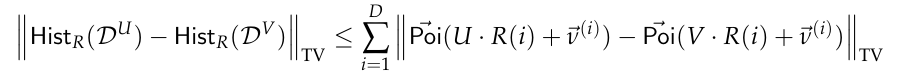 Overview of Proof
Bounding Statistical Distance BetweenMixtures of Multi-Dimensional Poisson Distributions
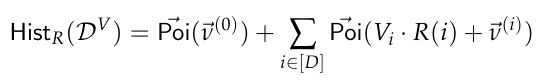 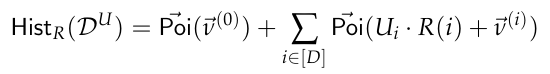 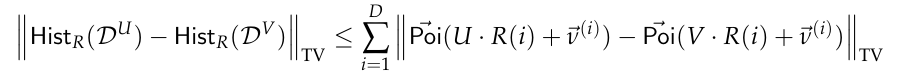 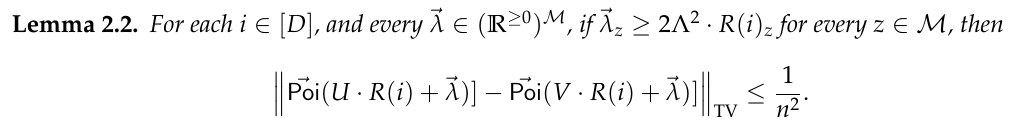 Bounding Statistical Distance BetweenMixtures of Multi-Dimensional Poisson Distributions
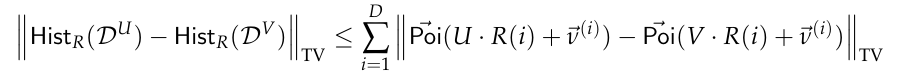 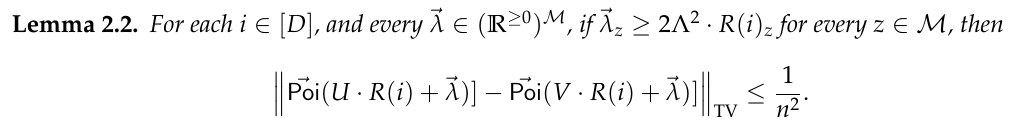 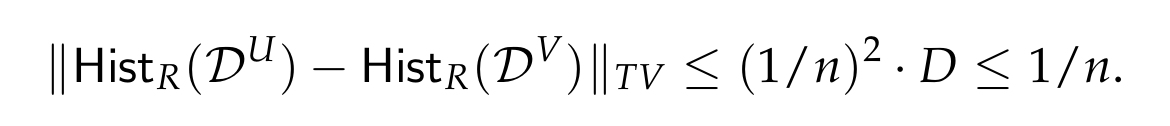 Wrapping up
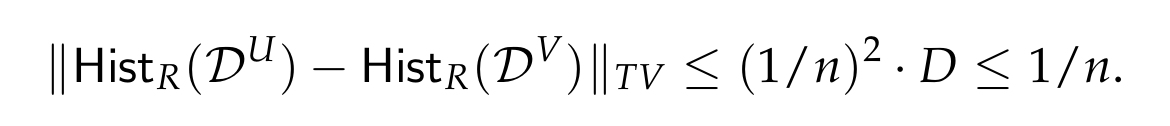 Conclusion and Open Problems
Thank you!
Maximal Separation Between Global Sensitivity and Two-Party DP
Check our paper for more details!
Lower Bounds in Shuffle Model viaDominated Protocols
It is proved that some Multi-Message Shuffle Protocols are not Local DP for any non-trivial parameters
A few Words About Proof Techniques
The argument fails to connect two-message shuffle DP and local DP.
Our Key Observation
One can still establish connection between multi-message shuffle DP and dominated DP!
A few Words About Proof Techniques
Level-1 Inequality
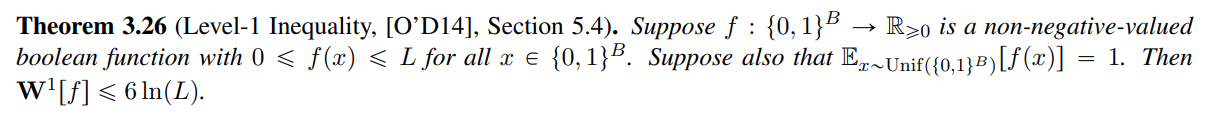 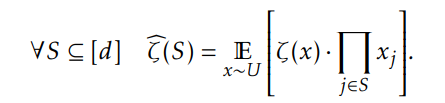 Our Lower Bound
We (very non-trivially) generalize their proof techniques to show Selection is indeed hard for Dominated DP.
Hard Distribution: Signal/Noise Decomposition
Hard Distribution: Signal/Noise Decomposition
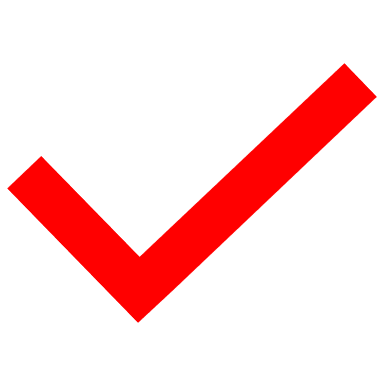 Why revisit Estimate the Unseen?
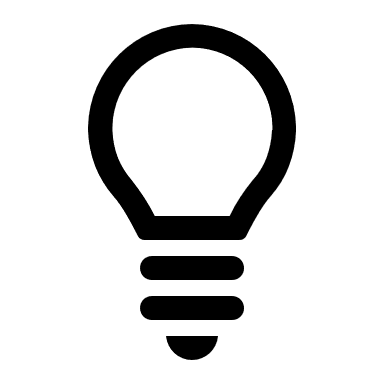 (1) Estimate the Unseen is the same problem as Count Distinct, just in a different model!
Could be relevant!
(2) Estimate the Unseen is very well-studied, and tight lower bounds are known.
Rich ideas behind the proofs too!
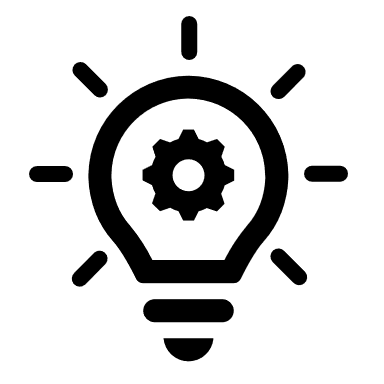 Can we use ideas
behind these proofs?
Recap
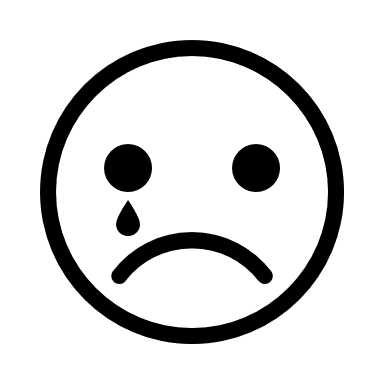 Not clear how to bound the distance